MODUL 7
Soziale und gesellschaftliche Verantwortung im Unternehmertum
www.fairpreneurs.eu
Kofinanziert von der Europäischen Union. Die geäußerten Ansichten und Meinungen sind jedoch ausschließlich die des Autors bzw. der Autoren und spiegeln nicht unbedingt die der Europäischen Union oder der Stiftung für die Entwicklung des Bildungswesens wider. Weder die Europäische Union noch die Einrichtung, die den Zuschuss gewährt, können für diese verantwortlich gemacht werden. 2022-1-PL01-KA220-YOU-000087822
Diese Studie ist unter der CC BY-NC-SA-Lizenz verfügbar.
1
INHALTSVERZEICHNIS
01
Engagement für Initiativen, die der Gesellschaft zugute kommen
Aufbau von Gemeinschaften durch Engagement
02
03
Führung und Zusammenarbeit demonstrieren
04
Informierte Verbraucher schaffen
05
Förderung von Vielfalt und Inklusion
EINFÜHRUNG
Wir werden das transformative Potenzial von sozialer und gesellschaftlicher Verantwortung im Bereich des Unternehmertums untersuchen. 

Dieses Modul richtet sich an angehende und bestehende Unternehmer, die nicht nur erfolgreiche Unternehmen aufbauen, sondern auch einen positiven Beitrag für die Gesellschaft und die Umwelt leisten wollen. 

Durch die Integration von ethischen Praktiken und Strategien des gesellschaftlichen Engagements können Unternehmer nachhaltiges Wachstum anstreben und gleichzeitig dringende gesellschaftliche Herausforderungen angehen.
3
ENGAGEMENT FÜR INITIATIVEN, DIE DER GESELLSCHAFT ZUGUTE KOMMEN
01
IDENTIFIZIERUNG SOZIALER PROBLEME
Strategien zur Identifizierung und Priorisierung sozialer Themen, die mit unternehmerischen Zielen übereinstimmen, erfordern einen systematischen Ansatz:

Ausrichtung auf Ziele: Unternehmer sollten soziale Initiativen mit ihren Unternehmenszielen und -werten in Einklang bringen, um Nachhaltigkeit und sinnvolle Auswirkungen zu gewährleisten.

Bedarfsermittlung in der Gemeinde: Die Durchführung gründlicher Bedarfsanalysen mit Hilfe von Instrumenten wie Umfragen, Interviews und Fokusgruppen hilft Unternehmern, die lokalen Herausforderungen und Möglichkeiten zu verstehen. Dieser datengestützte Ansatz dient als Grundlage für strategische Entscheidungen und stellt sicher, dass die Initiativen relevant und wirkungsvoll sind.
BEDEUTUNG DER SOZIALEN VERANTWORTUNG
Die soziale Verantwortung spielt in Unternehmen eine sehr wichtige Rolle, da sie nicht nur ethische Geschäftspraktiken fördert, sondern auch den Ruf der Marke verbessert und die Kundenbindung stärkt. 

Wenn sich Unternehmen aktiv an der Lösung gesellschaftlicher Probleme beteiligen, schaffen sie Vertrauen und Glaubwürdigkeit bei den Verbrauchern, die bei ihren Kaufentscheidungen zunehmend Wert auf ethische Erwägungen legen. 

Dieser Ansatz kommt nicht nur der Gemeinschaft zugute, sondern stärkt auch die langfristige Nachhaltigkeit und Widerstandsfähigkeit des Unternehmens selbst.
"
6
ERKENNEN DES ETHISCHEN IMPERATIVS
Unternehmen und Unternehmer haben die moralische Verpflichtung, durch ihre Unternehmungen einen positiven Beitrag zur Gesellschaft zu leisten. 

Indem sie sich mit gesellschaftlichen Problemen wie Armut, Umweltzerstörung oder mangelndem Zugang zu Bildung oder Gesundheitsversorgung befassen, können Unternehmen über den finanziellen Gewinn hinaus eine bedeutende Wirkung erzielen. 

Dieser ethische Imperativ leitet die Entscheidungsprozesse und inspiriert innovative Lösungen, die sowohl den Unternehmenszielen als auch den gesellschaftlichen Bedürfnissen gerecht werden.
"
7
Projektplanung
Unternehmen sollten umfassende Projektpläne entwickeln, die soziale, wirtschaftliche und ökologische Überlegungen einbeziehen. Dieser ganzheitliche Ansatz stellt sicher, dass die Initiativen nicht nur auf unmittelbare soziale Bedürfnisse eingehen, sondern auch einen positiven Beitrag zum Wirtschaftswachstum und zur ökologischen Nachhaltigkeit leisten.
Umsetzung
Zu einer wirksamen Umsetzung gehört es, Ressourcen effizient zuzuweisen, die Erwartungen der Beteiligten zu steuern und Partnerschaften zu entwickeln, um Wirkung und Reichweite zu erhöhen. Die Unternehmen sollten die Fortschritte überwachen, die Strategien bei Bedarf anpassen und während des gesamten Prozesses für Transparenz sorgen.
Bewertung
Die kontinuierliche Bewertung ermöglicht es Unternehmen, die Ergebnisse und Auswirkungen ihrer Initiativen zu beurteilen. Durch die Messung des Erfolgs anhand vordefinierter Kennzahlen und die Einholung von Feedback von den Beteiligten können Unternehmen ihre Strategien verfeinern, Erfolge feiern und aus Herausforderungen lernen, um zukünftige Projekte zu verbessern.
BEST PRACTICE: DABBLEDOO
DABBLEDOO hat sich verpflichtet, durch seine innovativen Bildungsprogramme und Gemeinschaftsprojekte einen positiven Einfluss auf die Gesellschaft auszuüben.
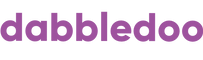 Durch die Förderung der Kunsterziehung in Grundschulen zeigt DABBLEDOO, wie Unternehmen die Entwicklung der Gemeinschaft vorantreiben und zum gesellschaftlichen Wohlergehen beitragen können.

Erfahren Sie mehr über die Initiativen von DABBLEDOO und ihre Auswirkungen auf die kommunale Entwicklung, indem Sie unser Kompendium der Fallstudien besuchen.
PRAKTISCHE ÜBUNG
Bedarfsanalyse der Gemeinschaft
Die Durchführung gründlicher Bedarfsanalysen auf Gemeindeebene ist für die Ermittlung lokaler Herausforderungen und Chancen unerlässlich. 

Forschung und Datenerfassung: Nutzen Sie Umfragen, Interviews, Fokusgruppen und öffentliche Aufzeichnungen, um Daten über die Bedürfnisse der Gemeinschaft zu sammeln.

Einbeziehung von Interessenvertretern: Beziehen Sie Gemeindemitglieder, lokale Organisationen und relevante Interessengruppen in den Bewertungsprozess ein, um verschiedene Perspektiven und Erkenntnisse zu gewinnen.

Analyse und Prioritätensetzung: Analysieren Sie die gesammelten Daten, um die wichtigsten sozialen Themen zu identifizieren und sie nach Dringlichkeit, Auswirkungen und Übereinstimmung mit den Zielen der Organisation zu priorisieren.
AUSRICHTUNG AUF DIE ZIELE FÜR NACHHALTIGE ENTWICKLUNG (SDGS)
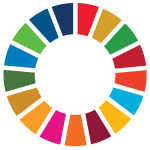 SDG 1 (Keine Armut):  Durch die Wahrnehmung der sozialen Verantwortung zur Verringerung der Armut.

SDG 3 (Gute Gesundheit und Wohlbefinden): Verbesserung des Wohlbefindens der Gemeinschaft durch gesundheitsorientierte Initiativen.

SDG 8 (Menschenwürdige Arbeit und Wirtschaftswachstum): Förderung eines nachhaltigen Wirtschaftswachstums und Schaffung von Möglichkeiten für menschenwürdige Arbeit.

SDG 10 (Verringerung von Ungleichheiten): Verringerung sozialer und wirtschaftlicher Ungleichheiten durch Förderung der Inklusion.

SDG 11 (Nachhaltige Städte und Gemeinden): Beitrag zu einer nachhaltigen Stadtentwicklung und Infrastruktur.

SDG 12 (Verantwortungsbewusster Konsum und Produktion): Förderung eines verantwortungsvollen Konsums und einer nachhaltigen Ressourcennutzung.
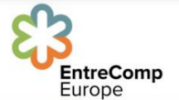 ANGLEICHUNG AN ENTRECOMP
1.2 Kreativität: Schaffung eines kreativen und zielgerichteten Projektdesigns durch soziale Initiativen.

1.5 Ethisches und nachhaltiges Denken: Verbesserung der ethischen und nachhaltigen Entscheidungsfindung.

2.1 Selbstwahrnehmung und Selbstwirksamkeit: Aufbau des Selbstbewusstseins und kontinuierliche persönliche Entwicklung durch Reflexion und Analyse.

2.5 Andere mobilisieren: Anregung und Mobilisierung von Ressourcen für soziale Initiativen.

3.1 Die Initiative ergreifen: Ergreifen von Chancen für positive soziale Auswirkungen durch die Bewertung der Bedürfnisse der Gemeinschaft.

3.3 Umgang mit Ungewissheit, Mehrdeutigkeit und Risiko: Verbesserung der Fähigkeit, Risiken zu bewältigen und fundierte Entscheidungen zu treffen.
Weitere Ressourcen
Etwas bewirken: Die Vorteile der sozialen Verantwortung der Unternehmen (CSR)
 
Was ist die soziale Verantwortung der Unternehmen (CSR)?
 
Soziale Verantwortung in der Wirtschaft: Bedeutung, Arten, Beispiele und Kritik
15
AUFBAU VON GEMEINSCHAFTEN DURCH ENGAGEMENT
02
ZUSAMMENARBEIT DER STAKEHOLDER
Die Zusammenarbeit mit lokalen Gemeinschaften, Kunden und Partnern ist entscheidend für die Entwicklung von Innovationen und die Gewinnung wertvoller Markteinblicke. 

Durch die Einbeziehung von Interessengruppen in Entscheidungsprozesse können Unternehmen die Bedürfnisse und Präferenzen der Gemeinschaft besser verstehen, was zu effektiveren und integrativen Geschäftsstrategien führt. 

Durch diese Zusammenarbeit wird sichergestellt, dass Unternehmensinitiativen mit den Interessen und Werten der Gemeinschaft in Einklang gebracht werden, was ihre Relevanz und Wirkung erhöht.
17
VERTRAUEN UND TRANSPARENZ
Transparente Kommunikation bedeutet, offen über Geschäftspraktiken, Entscheidungen und deren Auswirkungen auf die Gemeinschaft zu sprechen. 

Diese Offenheit trägt dazu bei, Glaubwürdigkeit und Vertrauen bei den Stakeholdern aufzubauen, so dass diese eher bereit sind, das Unternehmen zu unterstützen und sich zu engagieren. 

Eine integrative Entscheidungsfindung stellt sicher, dass verschiedene Stimmen gehört und berücksichtigt werden, was zu gerechteren und nachhaltigeren Ergebnissen führt.
18
NACHHALTIGE PARTNERSCHAFTEN
Diese Partnerschaften sind sowohl für das Unternehmen als auch für die Gemeinschaft von Vorteil. Sie können verschiedene Formen annehmen, z. B. die Zusammenarbeit mit lokalen Organisationen, die Beteiligung an Gemeinschaftsprojekten oder Joint Ventures, die sich mit sozialen und ökologischen Herausforderungen befassen. 

Indem sie die Stärken und Ressourcen verschiedener Partner nutzen, können Unternehmen innovative Lösungen schaffen, die sowohl soziale Auswirkungen als auch geschäftlichen Erfolg haben.
19
BEST PRACTICE: SEED SCHOLARS
Seed Scholars engagiert sich in naturbasierten Bildungsinitiativen, die junge Menschen wieder mit der Umwelt in Verbindung bringen, das Engagement für die Gemeinschaft fördern und soziale Verantwortung übernehmen.
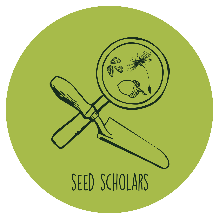 Ihre Arbeit unterstreicht die Bedeutung der Integration von Umweltschutz und sozialer Wirkung. 

Durch ihre vielfältigen Programme, zu denen Familienworkshops, Schulveranstaltungen und Gemeindeveranstaltungen gehören, zeigt Seed Scholars, wie Bildungsinitiativen Gemeinden positiv beeinflussen und eine nachhaltige Entwicklung fördern können.

Erfahren Sie mehr über die Gemeinschaftsinitiativen von Seed Scholars, indem Sie unser Kompendium der Fallstudien besuchen.
PRAKTISCHE ÜBUNG
Gemeinschaftlicher Einsatz 

Planung und Durchführung von Initiativen zur Einbindung des Gemeinwesens im Einklang mit den Grundsätzen des nachhaltigen Unternehmertums:

Identifizieren Sie ein lokales Problem: Wählen Sie ein kommunales Problem, das für die Nachhaltigkeitsziele relevant ist.
Entwickeln Sie einen Engagementplan: Legen Sie Ziele, Aktivitäten und einen Zeitplan fest.
Umsetzung: Durchführung der geplanten Aktivitäten und Einbindung der Gemeindemitglieder.
Feedback einholen: Führen Sie Meetings durch, um Input zu sammeln und Feedback einzuarbeiten.
Bewertung der Auswirkungen: Bewerten Sie den Erfolg der Initiative und reflektieren Sie die daraus gezogenen Lehren.
ANPASSUNG AN DIE ZIELE FÜR NACHHALTIGE ENTWICKLUNG (SDGS)
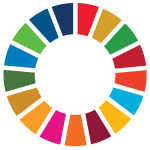 SDG 8 (Menschenwürdige Arbeit und Wirtschaftswachstum): Förderung eines nachhaltigen Wirtschaftswachstums und Schaffung von Möglichkeiten für menschenwürdige Arbeit durch verantwortungsvolle Geschäftspraktiken.

SDG 9 (Industrie, Innovation und Infrastruktur): Förderung von Innovationen im Bereich nachhaltiger Technologien und Praktiken im Geschäftsbetrieb.

SDG 12 (Verantwortungsbewusster Konsum und Produktion): Förderung nachhaltiger Konsummuster und effizienter Ressourcennutzung über den gesamten Lebenszyklus von Unternehmen.

SDG 13 (Klimapolitik): Verringerung der Auswirkungen des Klimawandels und Stärkung der Widerstandsfähigkeit gegenüber klimabedingten Gefahren durch nachhaltige Geschäftspraktiken.
Weitere Ressourcen
Warum ist gemeinschaftliches Engagement wichtig?
 
Was ist gemeinschaftliches Engagement?
 
Gesellschaftliches Engagement von Unternehmen: 5 wesentliche Überlegungen
 
Unternehmerisches Engagement für die Gemeinschaft: Aufbau von Beziehungen durch CSR
FÜHRUNG UND ZUSAMMENARBEIT DEMONSTRIEREN
03
EFFEKTIVE FÜHRUNG
Zu einer effektiven Führung gehört es, verschiedene Führungsstile zu erforschen und sie anzuwenden, um ethische Entscheidungen zu treffen und Teams zu leiten. 

Führungskräfte können einen transformationalen, einen dienenden oder einen partizipativen Stil anwenden, die jeweils für unterschiedliche unternehmerische Kontexte geeignet sind. 

Transformationale Führung inspiriert zu Veränderung und Innovation und legt Wert auf Visionen und Motivation.  Dienende Führung stellt die Bedürfnisse der Teammitglieder in den Vordergrund und fördert Empathie und Zusammenarbeit.  Partizipative Führung bezieht die Teammitglieder in die Entscheidungsfindung ein und fördert so Engagement und Eigenverantwortung. 

Indem sie ihren Führungsstil mit ethischen Grundsätzen in Einklang bringen, schaffen sie ein Umfeld, in dem Integrität, Transparenz und Verantwortlichkeit gedeihen.
TEAM-DYNAMIK
Eine wirksame Teamdynamik beruht auf Vertrauen, Kommunikation und gemeinsamen Zielen. Unternehmer fördern Inklusivität und Vielfalt und bringen unterschiedliche Perspektiven ein, um Innovationen und Problemlösungen voranzutreiben. 

Durch die Förderung von offener Kommunikation und gegenseitigem Respekt können Teams Herausforderungen mit Widerstandsfähigkeit und Anpassungsfähigkeit meistern. 

Unternehmerischer Erfolg hängt von der Nutzung von Synergieeffekten im Team ab, die es den Mitgliedern ermöglichen, ihre einzigartigen Stärken in die gemeinsame Arbeit einzubringen.
STRATEGISCHE ALLIANZEN
Unternehmen schließen Partnerschaften mit Interessengruppen, einschließlich Lieferanten, Gemeinschaftsorganisationen und Branchenkollegen, um sich ergänzende Stärken und Ressourcen zu nutzen.

Gemeinsame Unternehmungen ermöglichen ein gemeinsames Risikomanagement, den Zugang zu neuen Märkten und die Verbreitung von Innovationen. 

Durch die Abstimmung gemeinsamer Werte und Ziele unterstützen strategische Allianzen nachhaltiges Wachstum und maximieren positive soziale Ergebnisse. Unternehmen meistern die Komplexität bei der Bildung von Allianzen durch klare Kommunikation, Vereinbarungen zum gegenseitigen Nutzen und eine kontinuierliche Bewertung der Wirksamkeit der Partnerschaft.
PRAKTISCHE ÜBUNG
Rollenspielszenarien Übung:

Ziel: In Rollenspielen werden Führungsaufgaben simuliert, wobei der Schwerpunkt auf Entscheidungs- und Konfliktlösungsfähigkeiten liegt.

Einrichten: Bilden Sie kleine Gruppen. Weisen Sie innerhalb jeder Gruppe Rollen zu, die auf Geschäftsszenarien basieren.

Ausführung: Diskutieren Sie und entwickeln Sie Strategien innerhalb der Rollen, um ethische Dilemmas, Teamkonflikte oder strategische Entscheidungen zu lösen. Spielen Sie Szenarien durch, treffen Sie Entscheidungen und lösen Sie Konflikte in den zugewiesenen Rollen.

Nachbesprechung: Reflektieren Sie die Ergebnisse und Herausforderungen, die während der Simulation aufgetreten sind. Diskutieren Sie Führungsstile, Teamwork-Dynamik und gelernte Lektionen.
ANPASSUNG AN DIE ZIELE FÜR NACHHALTIGE ENTWICKLUNG (SDGS)
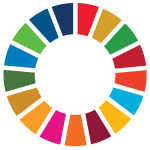 SDG 8 (Menschenwürdige Arbeit und Wirtschaftswachstum): Förderung eines nachhaltigen Wirtschaftswachstums und Schaffung von Möglichkeiten für menschenwürdige Arbeit durch verantwortungsvolle Geschäftspraktiken.

SDG 9 (Industrie, Innovation und Infrastruktur): Förderung von Innovationen im Bereich nachhaltiger Technologien und Praktiken im Geschäftsbetrieb.

SDG 10 (Verringerung der Ungleichheit): Gewährleistung von Chancengleichheit und Abbau von Ungleichheiten durch integrative Führung und vielfältige Teamdynamik.

SDG 17 (Partnerships for the Goals): Aufbau starker Partnerschaften und Netzwerke zur Verstärkung der sozialen Wirkung und zur Verbesserung der Widerstandsfähigkeit von Unternehmen.
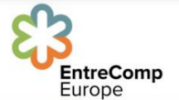 ANGLEICHUNG AN ENTRECOMP
1.1. Initiative ergreifen: Proaktivität in der Führung und Zusammenarbeit, um innovative Lösungen voranzutreiben.

1.2. Planung und Management: Anwendung von effektiven Planungs- und Managementfähigkeiten auf strategische Allianzen und Teamprojekte.

2.3. Zusammenarbeit mit anderen: Verbesserung der Fähigkeiten zur Teamarbeit, Kommunikation und Konfliktlösung, um effektive und belastbare Teams zu bilden.

3.4. Lernen durch Erfahrung: Anwendung praktischer Führungsfähigkeiten in realen Szenarien zur Verfeinerung der Entscheidungsfindung und des strategischen Denkens.
Weitere Ressourcen
Als Führungskraft die Herzen gewinnen: 10 Geheimnisse, die jeder Jungunternehmer kennen muss
 
Kollaborative Führung: ein integrativer Weg zur Leitung virtueller Teams
 
Führen für organisatorische Wirkung: An der Schnittstelle zwischen Zusammenarbeit und sozialem Unternehmertum
 
Was der kooperative Führungsstil ist und warum er funktioniert
INFORMIERTE VERBRAUCHER DURCH NACHHALTIGKEITS-BERICHTE
04
NACHHALTIGKEITSBERICHTERSTATTUNG
Die Nachhaltigkeitsberichterstattung legt den Schwerpunkt auf Transparenz und Rechenschaftspflicht in den Unternehmenspraktiken durch eine umfassende Berichterstattung über die Auswirkungen auf Umwelt, Gesellschaft und Unternehmensführung (ESG). 

Organisationen sollten sich auf die Wesentlichkeit konzentrieren, indem sie die ESG-Themen ermitteln und darüber berichten, die für die Stakeholder am wichtigsten sind und erhebliche Auswirkungen auf den Geschäftsbetrieb haben. 

Die Verwendung globaler Berichterstattungsrahmen wie die Standards der Global Reporting Initiative (GRI) gewährleistet die Konsistenz und Vergleichbarkeit der Nachhaltigkeitsangaben in verschiedenen Branchen.
34
KUNDENVERHALTEN
Das Kundenverhalten wird maßgeblich durch Nachhaltigkeitsberichte beeinflusst, die die Wahrnehmung prägen und ethischere und nachhaltigere Kaufentscheidungen fördern. 

Das Verständnis von Verhaltensänderungen hilft dabei, Vorurteile und Urteile zu erkennen, die die Verbraucher beeinflussen. 

Wirksame Kommunikationsstrategien spielen eine entscheidende Rolle, wenn es darum geht, Nachhaltigkeitsinformationen so zu präsentieren, dass sie bei den Verbrauchern ankommen, Verhaltensänderungen bewirken und nachhaltige Konsummuster fördern.
35
SOZIALE VERANTWORTUNG DER UNTERNEHMEN
Die soziale Verantwortung der Unternehmen (Corporate Social Responsibility, CSR) beinhaltet die Einbettung ethischer Werte in Unternehmensstrategien, um das Vertrauen der Verbraucher, die Loyalität und die langfristige Nachhaltigkeit zu fördern. 

Messmethoden wie Social Return on Investment (SROI) und Umweltverträglichkeitsprüfungen helfen Organisationen, die sozialen und ökologischen Auswirkungen ihrer CSR-Bemühungen zu verstehen, Rechenschaft abzulegen und kontinuierliche Verbesserungen anzuleiten.
36
PRAKTISCHE ÜBUNG
Analyse von Nachhaltigkeitsberichten:

Auswahl der Berichte: Wählen Sie Nachhaltigkeitsberichte von verschiedenen Unternehmen aus und konzentrieren Sie sich dabei auf Umwelt-, Sozial- und Governance-Aspekte (ESG). 

Analyse: Verwenden Sie einen strukturierten Rahmen, um Transparenz, Vollständigkeit und Übereinstimmung mit Nachhaltigkeitsstandards zu bewerten.

Diskussion: Bewerten Sie die Ergebnisse in Gruppen und diskutieren Sie die Stärken, Schwächen und Auswirkungen auf das Verbraucherbewusstsein und die ethische Entscheidungsfindung.
37
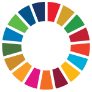 AUSRICHTUNG AUF DIE ZIELE FÜR NACHHALTIGE ENTWICKLUNG (SDGS) UND ENTRECOMP
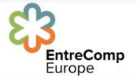 SDG 12 (Verantwortungsbewusster Konsum und Produktion): Förderung ethischer Verbraucherentscheidungen durch Nachhaltigkeitsberichte.

SDG 16 (Frieden, Gerechtigkeit und starke Institutionen): Betonung von Transparenz und ethischen Geschäftspraktiken in der Nachhaltigkeitsberichterstattung.
1.5 Ethisches und nachhaltiges Denken: Bewertung der Auswirkungen von Nachhaltigkeitspraktiken auf das Verbraucherverhalten und Förderung eines verantwortungsvollen Konsums.

2.5 Andere mobilisieren: Förderung des Bewusstseins und des Engagements der Verbraucher durch transparente Nachhaltigkeitsberichte.

3.3 Umgang mit Ungewissheit, Mehrdeutigkeit und Risiken: Analyse von Nachhaltigkeitsrisiken und -chancen zur Förderung ethischer Entscheidungen in der Wirtschaft.
Weitere Ressourcen
Navigieren in der bewussten Wirtschaft und Strategien zur Anpassung an moderne Verbrauchertrends
 
Nachhaltigkeitsberichterstattung von Unternehmen
 
Die Macht des bewussten Konsums: Informierte Entscheidungen für eine bessere Zukunft treffen
 
Die Rolle der Transparenz beim Aufbau von Vertrauen bei den Verbrauchern
FÖRDERUNG VON VIELFALT UND INTEGRATION
05
INTEGRATIVE FÜHRUNG
Zu einer integrativen Führung gehört die Entwicklung von Strategien und Praktiken, die die Vielfalt aktiv einbeziehen und ein Umfeld schaffen, in dem alle Stimmen gehört und geschätzt werden. 

Sie geht über einfache Toleranz hinaus und schafft Räume, in denen unterschiedliche Perspektiven zu Entscheidungsprozessen und Innovation beitragen. 

Führungskräfte in einem integrativen Umfeld erkennen nicht nur den inhärenten Wert der Vielfalt, sondern nutzen sie auch, um den geschäftlichen Erfolg und die gesellschaftliche Wirkung zu steigern.
Umarmung der Vielfalt
Aktives Aufsuchen und Annehmen von Menschen mit unterschiedlichem Hintergrund, einschließlich verschiedener Geschlechter, Ethnien, Kulturen, Altersgruppen, Fähigkeiten und Perspektiven.
Erleichterung inklusiver Entscheidungsfindung
Sicherstellen, dass die Entscheidungsprozesse integrativ sind, dass sich jeder in die Lage versetzt fühlt, einen Beitrag zu leisten, und dass die Entscheidungen ein breites Spektrum von Perspektiven widerspiegeln.
Förderung der Gerechtigkeit
Beseitigung von Barrieren und Ungleichheiten, um faire Chancen und Ergebnisse für alle Mitglieder der Organisation oder Gemeinschaft zu gewährleisten.
Inklusive Ziele setzen
Festlegung von Zielen, die Vielfalt, Gleichberechtigung und Integration als zentrale Unternehmensziele fördern und diese Ziele mit der Gesamtstrategie und den Leistungskennzahlen des Unternehmens verknüpfen.
Kontinuierliches Lernen
Wir verpflichten uns zu ständiger Weiterbildung und Entwicklung in den Bereichen Vielfalt, Gleichberechtigung und Integration, sowohl für Führungskräfte als auch für das gesamte Team, um eine Kultur der kontinuierlichen Verbesserung zu fördern.
BIAS REDUZIEREN
Unbewusste Vorurteile sind implizite Einstellungen oder Stereotypen, die unser Verständnis, unsere Handlungen und unsere Entscheidungen auf unbewusste Weise beeinflussen. 

In einem unternehmerischen Umfeld können diese Vorurteile die Einstellungspraxis, die Teamdynamik, die Interaktion mit Kunden und die Produktentwicklung beeinflussen.
44
Sensibilisierung und Erkennung
Aufklärung der Beteiligten über die Existenz und die Auswirkungen unbewusster Vorurteile und Unterstützung bei der Erkennung der eigenen Vorurteile durch Schulungen, Workshops und Selbstbewertungsinstrumente.
Umsetzung von Strategien zur Reduzierung von Vorurteilen
Entwicklung und Umsetzung von Strategien zur Minimierung von Vorurteilen bei Einstellungen, Leistungsbewertungen, Entscheidungsprozessen und im täglichen Umgang miteinander.
Strukturelle und verfahrenstechnische Änderungen
Überprüfung und Anpassung von Organisationsstrukturen, Strategien und Verfahren zum systematischen Abbau von Vorurteilen.
Förderung der Rechenschaftspflicht
Einzelpersonen und Teams werden in die Pflicht genommen, Vorurteile zu erkennen und zu beseitigen, mit klaren Erwartungen und Konsequenzen für voreingenommenes Verhalten.
Integrative Metriken erstellen
Verwendung von Metriken und datengesteuerten Ansätzen zur Überwachung der Bemühungen um Vielfalt, Gleichberechtigung und Eingliederung, um Fortschritte beim Abbau von Vorurteilen und bei integrativen Praktiken sicherzustellen.
ORGANISATIONSKULTUR
Die Kultur einer Organisation umfasst ihre Werte, Überzeugungen, Normen, Verhaltensweisen und Praktiken. 

Eine integrative Organisationskultur zieht nicht nur vielfältige Talente an, sondern ermöglicht es ihnen auch, sich zu entfalten und voll zum Erfolg des Unternehmens beizutragen.
47
Integrative Politiken und Praktiken
Umsetzung von Maßnahmen zur Förderung von Vielfalt und Integration, wie z. B. flexible Arbeitsregelungen, integrative Sprachrichtlinien und zugängliche Einrichtungen.
Vielfalt zelebrieren
Anerkennung und Würdigung der Beiträge von Menschen mit unterschiedlichem Hintergrund, aus verschiedenen Kulturen und mit unterschiedlichen Identitäten durch Veranstaltungen, Kommunikation und Sichtbarkeit von Führungskräften.
Ermutigung zu offener Kommunikation
Schaffung von Kanälen für einen offenen Dialog und Feedback, in denen sich alle Mitarbeiter sicher fühlen, um ihre Sichtweisen und Bedenken zu äußern.
Stärkung der Vielfalt in der Führung
Unterstützung und Förderung diverser Führungspersönlichkeiten innerhalb der Organisation, Gewährleistung der Vertretung auf allen Führungsebenen.
Engagement für Gerechtigkeit
Bewältigung struktureller Spannungen innerhalb der Organisation und in der Gesellschaft, Förderung von Fairness und Gerechtigkeit durch Initiativen und Partnerschaften im Rahmen der sozialen Verantwortung der Unternehmen.
Kontinuierliche Verbesserung
Regelmäßige Bewertung der Wirksamkeit von Initiativen für Vielfalt und Integration, Einholung von Feedback und Anpassung der Strategien, um eine zunehmend integrative Kultur zu schaffen.
PRAKTISCHE ÜBUNG
Inklusive Business-Pläne:
Die Teilnehmer arbeiten in Teams zusammen, was die reale unternehmerische Umgebung widerspiegelt, in der unterschiedliche Perspektiven wertvoll sind.

Die Entwicklung von integrativen Geschäftsplänen umfasst die Ermittlung von Marktchancen, die Integration von Diversitätsstrategien und die Präsentation von Ideen - alles wesentliche Fähigkeiten für eine integrative Führung.

Geschäftspläne können auf der Grundlage des Feedbacks vorgestellt und verfeinert werden, so dass die Teilnehmer die unmittelbaren Auswirkungen der integrativen Praktiken auf die Rentabilität des Unternehmens erkennen können.

Durch die Einbindung von Vielfalt und Integration von der Planungsphase an lernen die Teilnehmer, von Beginn ihrer unternehmerischen Tätigkeit an eine integrative Kultur anzustreben.
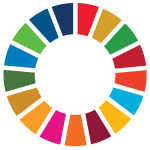 AUSRICHTUNG AUF DIE ZIELE FÜR NACHHALTIGE ENTWICKLUNG (SDGS)
SDG 5 (Gleichstellung der Geschlechter): Förderung der Vielfalt und Gleichstellung der Geschlechter in unternehmerischen Führungspositionen und Geschäftspraktiken.

SDG 8 (Menschenwürdige Arbeit und Wirtschaftswachstum): Integration integrativer Einstellungspraktiken und Förderung wirtschaftlicher Chancen für marginalisierte Gruppen.

SDG 10 (Verringerung von Ungleichheiten): Entwicklung von integrativen Geschäftsmodellen, die Ungleichheiten verringern und soziale Gerechtigkeit fördern.
ANGLEICHUNG AN ENTRECOMP
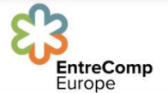 1.1 Vision und Möglichkeiten: Ermittlung von Möglichkeiten zur Förderung von Vielfalt und Integration in Unternehmen.

1.5 Ethisches und nachhaltiges Denken: Integration von Diversity-Strategien und ethischen Überlegungen in die Unternehmensentwicklung.

2.5 Andere mobilisieren: Einbindung verschiedener Interessengruppen und Schaffung einer integrativen Teamdynamik.

3.4 Lernen durch Erfahrung: Reflexion über persönliche Vorurteile und Erfahrungen zur Verbesserung der integrativen Führungsfähigkeiten.
Weitere Ressourcen
15 Wege zur Verbesserung von Vielfalt und Integration am Arbeitsplatz
 
Wie man Vielfalt und Integration am Arbeitsplatz fördert
 
Was bedeutet Vielfalt, Gerechtigkeit und Integration?
Verfolgen Sie unsere Reise hier
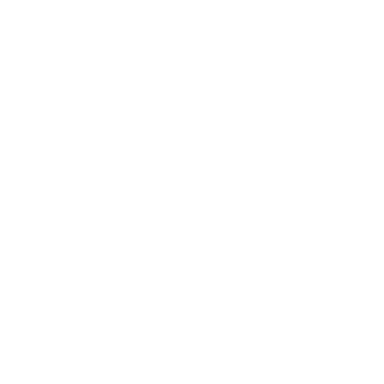